MAKING HEROES OUT OF TRAINERSQuestions? Send an e-mail to erika.gilbertsson@scouterna.se
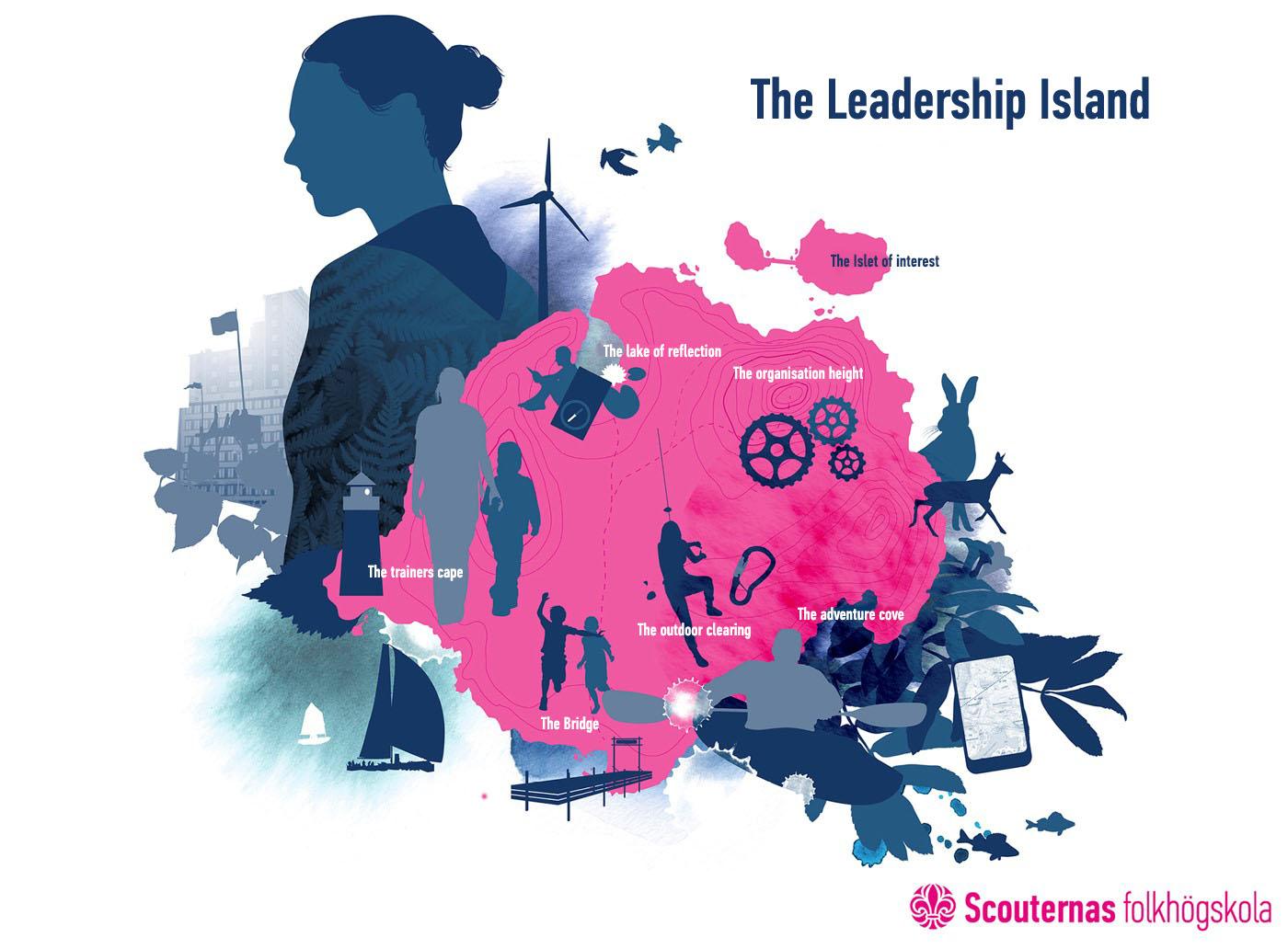 Scouterna
Redo för livet
The bridge
Safe from harm
Leda scouting
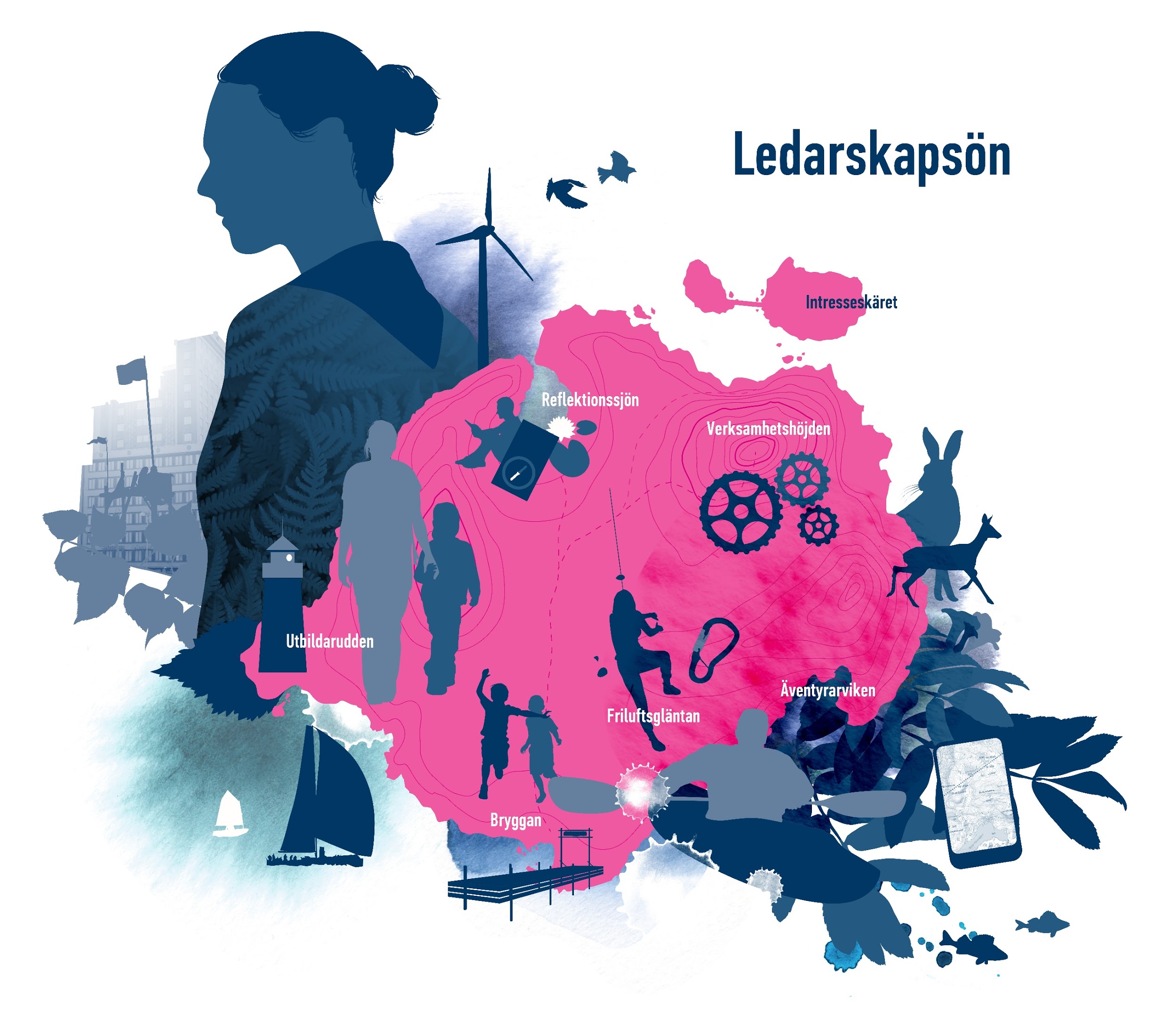 [Speaker Notes: Ledarskapsön (the leadership island) is the training system for the Scouts and Guides in Sweden. On the island people with different background, skills and experience meet. All who contribute to an organisation with the best leaders.
On the island you create your own path after the interests and need you have.]
The lake of reflection
Value based leadership
Wood badge
Ditt personliga ledarskap
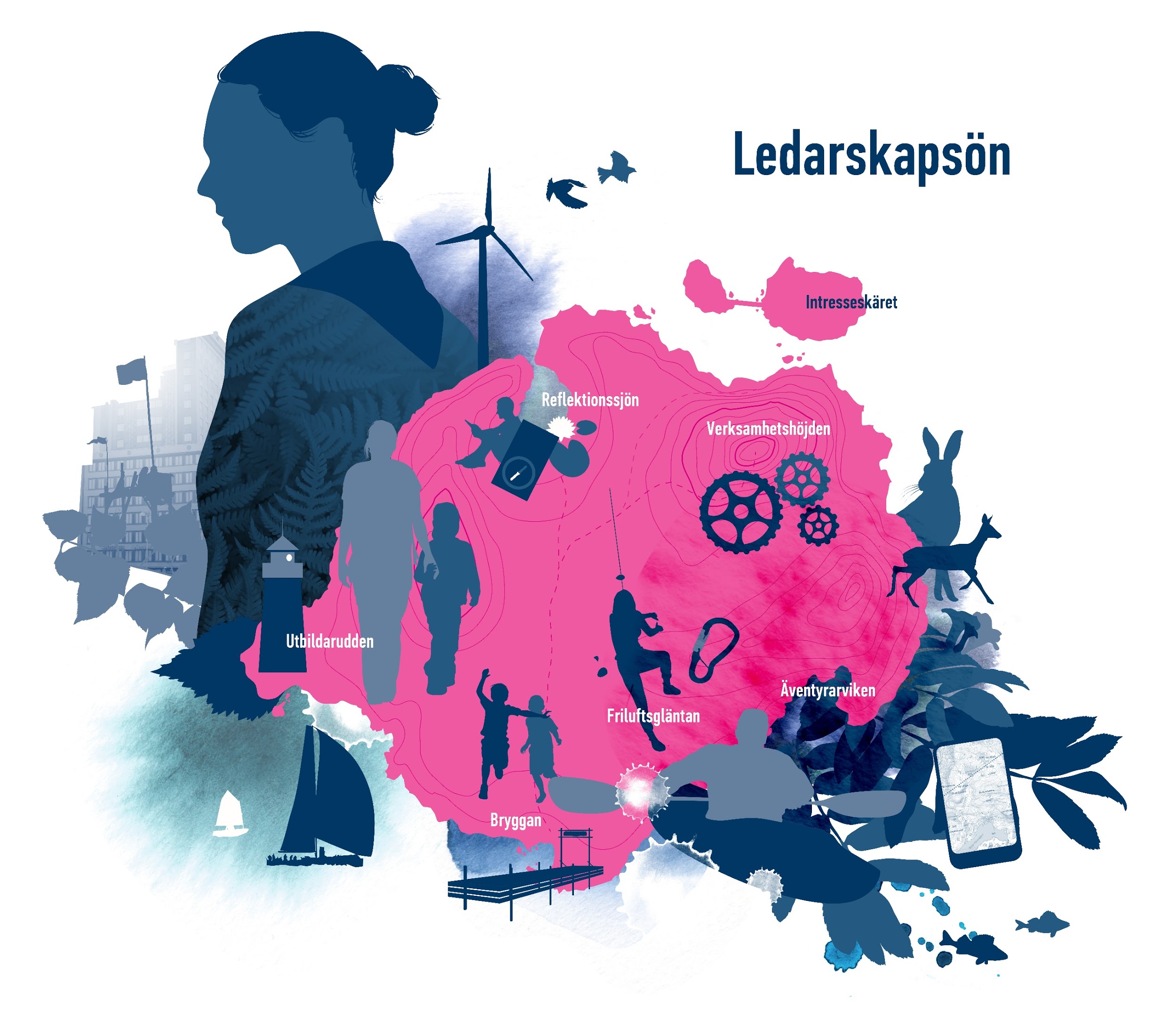 The organisation height
Leda avdelning
Leda kår
Normkritiskt ledarskap
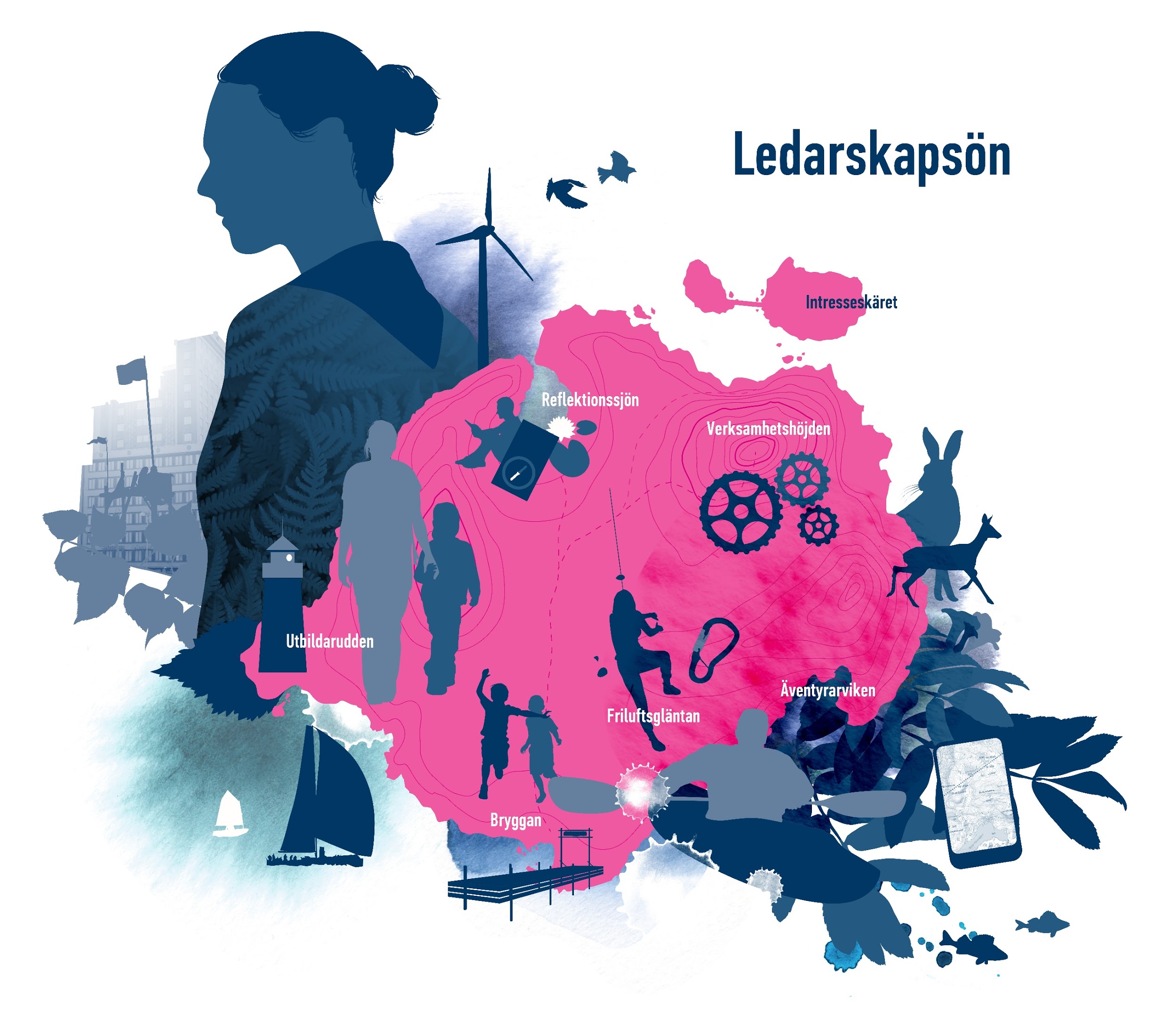 The outdoor clearing
Redo för naturen
Friluftsledarkurserna
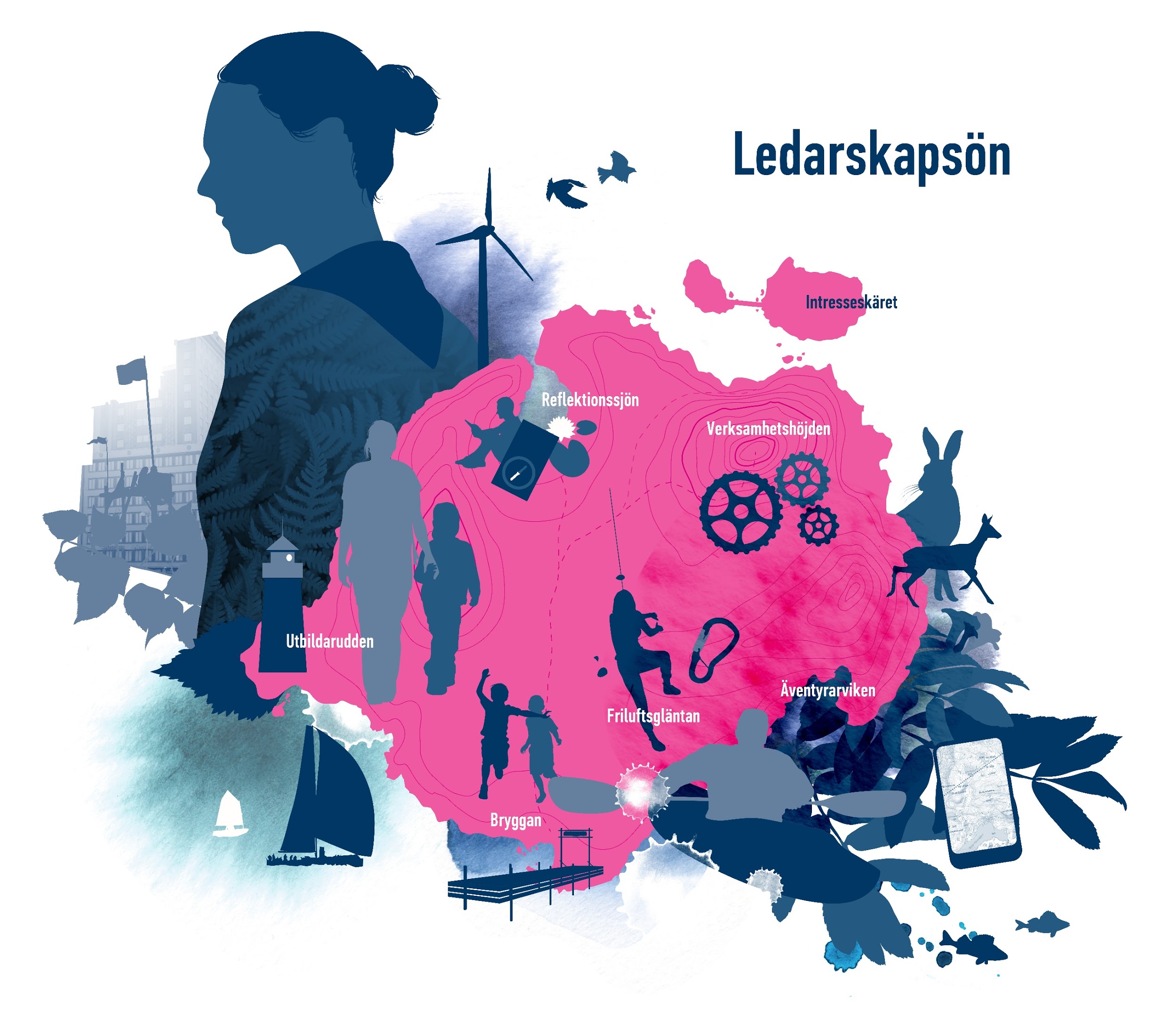 The adventure cove
Leda patrull
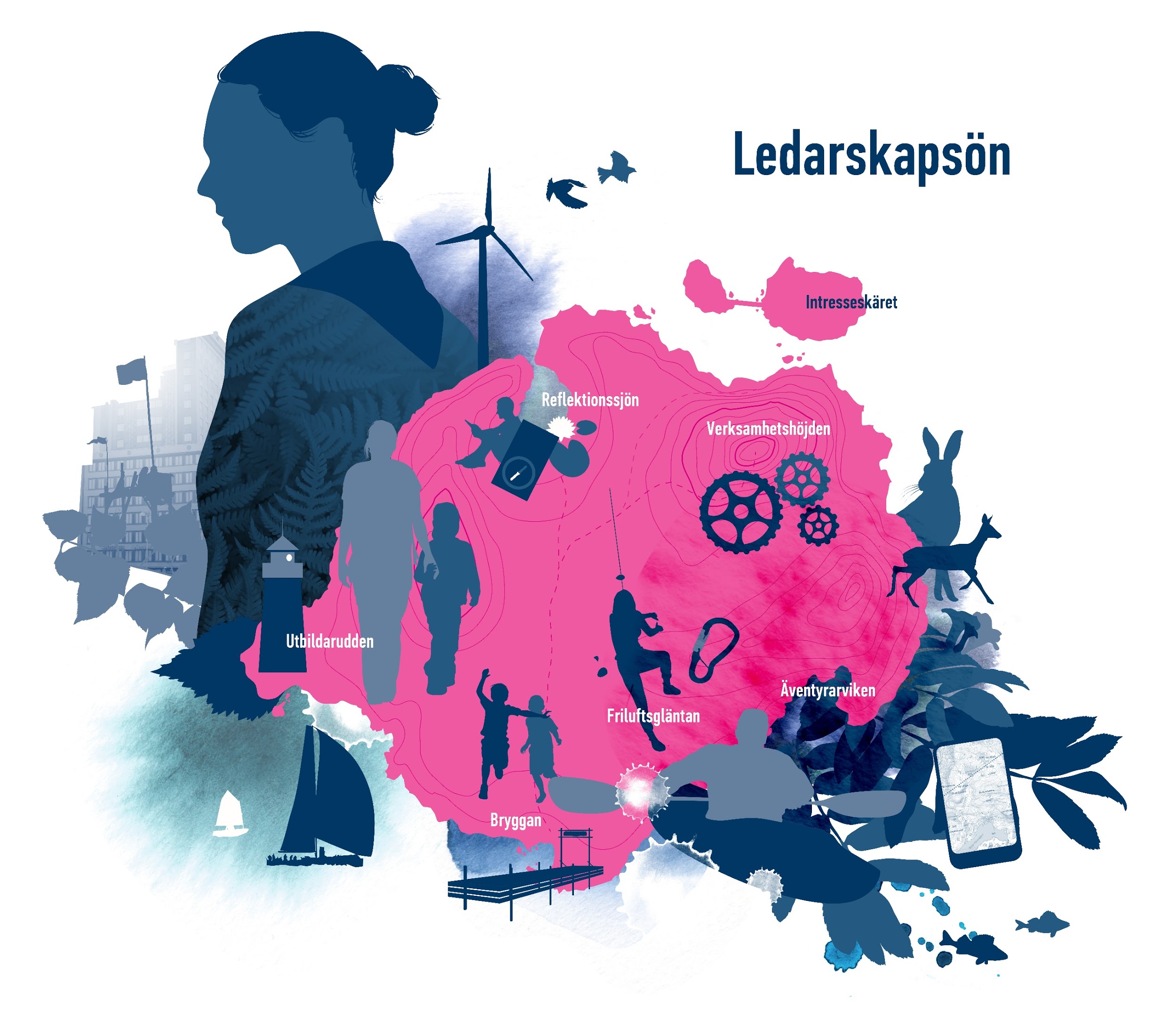 The trainers cape
Train the trainer
Handledarutbildningen
Kursansvarigutbildningen
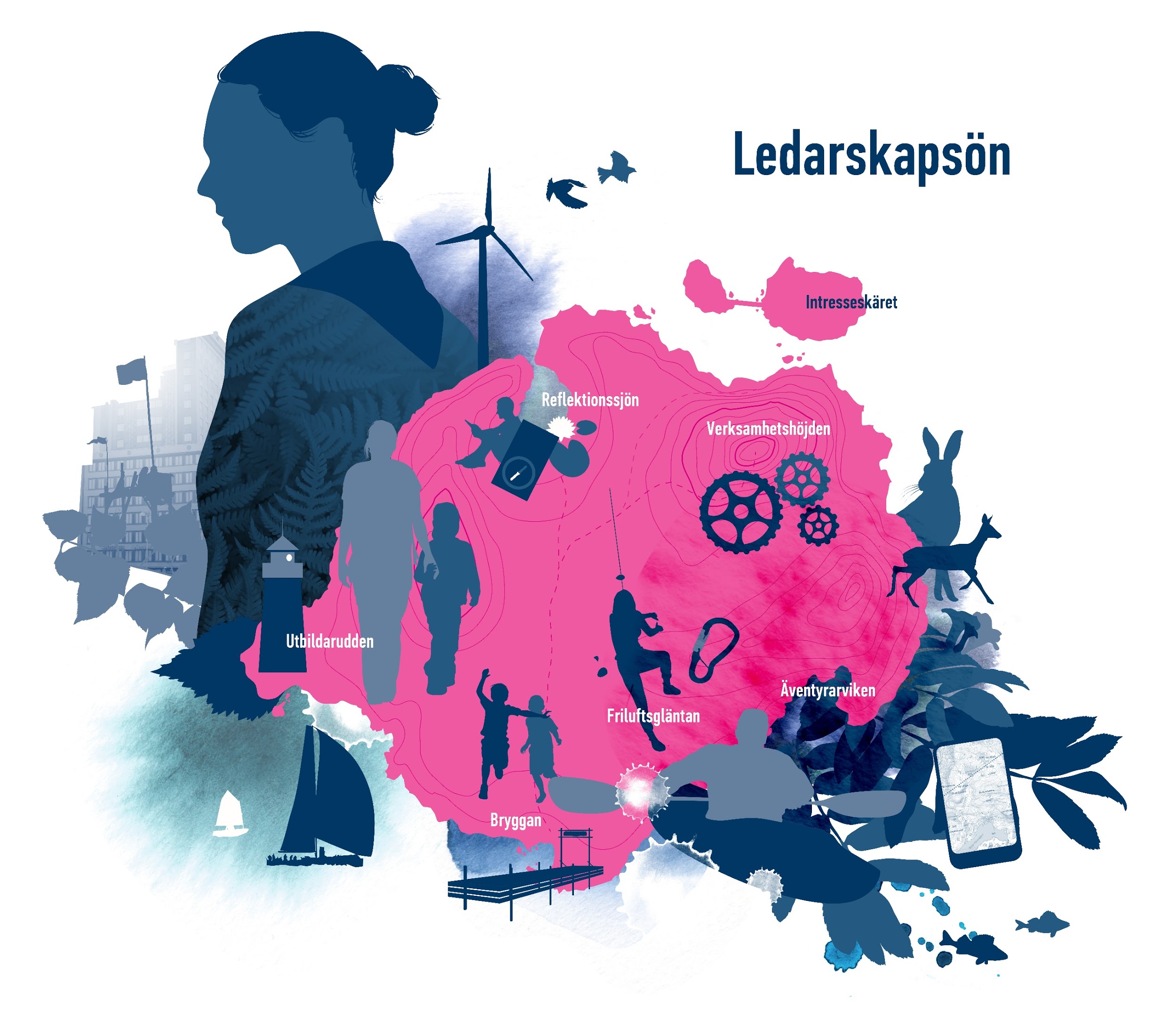 The Islet of interest
Lokala intressekurser
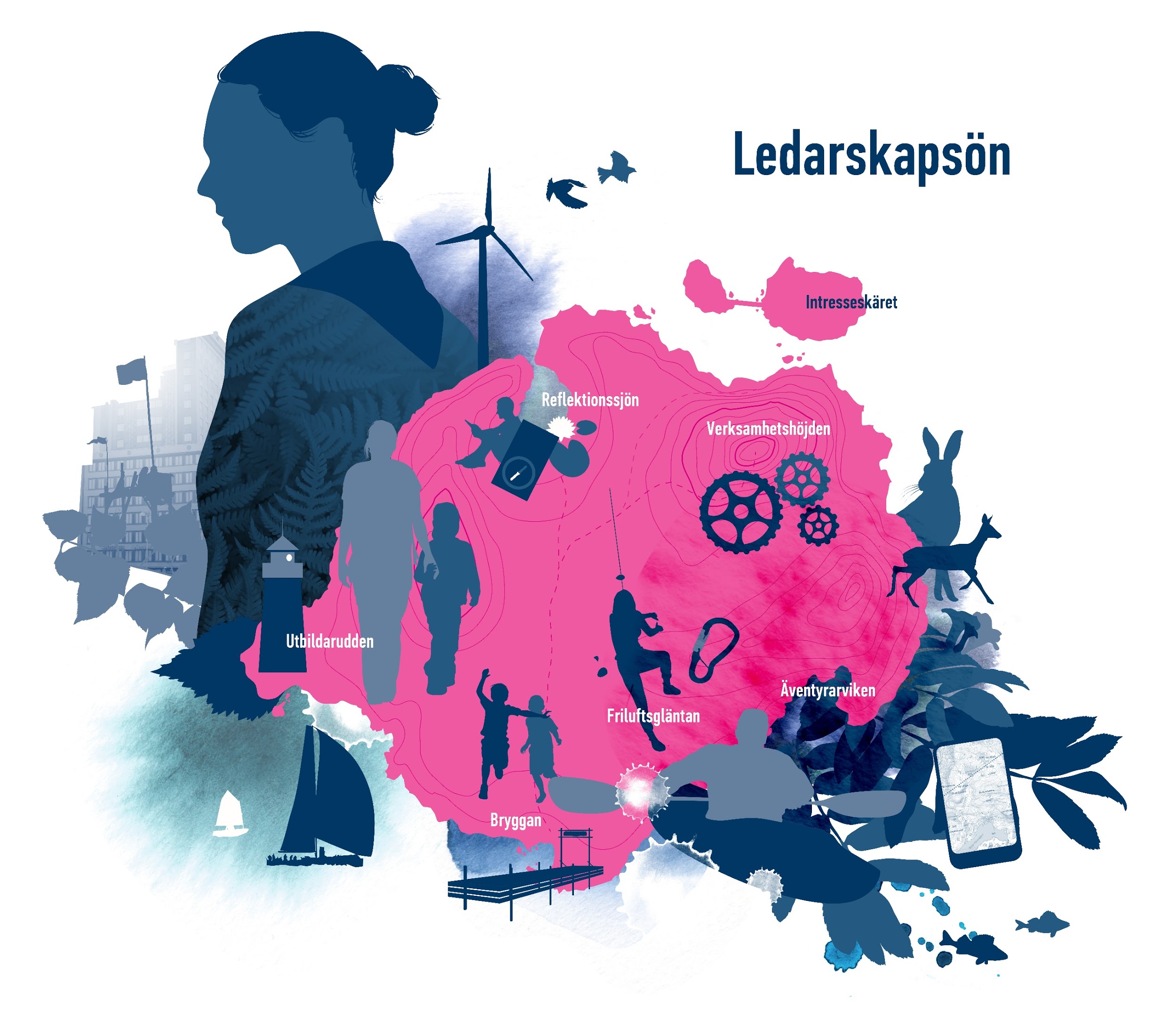 SUCCESS FACTORS
Demand analysis
Survey
Spread the survey 
Information region, age, last training, leader experience 
Wide questions
Personas 
Development of courses
The Ledarship island - as a symbolic framework
Easy to understand
Easy to sell
Easy to communicate
[Speaker Notes: All new leaders start their journey on the island by disembarkation on the bridge. Here you’ll find the basic leadership training Leda Scouting and the mandatory training Trygga Möten (Safe from harm)]
The Scouts Leadership College
Training renewal commmittee
National training group
Regional training group
Regional training group
Regional training group
Regional training group
Regional training group
[Speaker Notes: Here you will find our trainings on leadership and personal development.]
The Scouts Leadership College
Economical conditions
Employed personal
Support 
Separate organisations
Agefocus
[Speaker Notes: On the organisation height is the trainings that will give us both height and overview of the troop and the group work.]
Training renewal committee
The group which made The Leadership island come true
Shared ledarship 
Control documents
Working with individuals strengths
[Speaker Notes: The outdoors is in many ways an important part of our organisation. We offer trainings in outdoor life for leaders, scouts and the public.]
National training group
Responsible for administrating the courses
Initiators for Regional training groups
Quality assurance
[Speaker Notes: Here adventure scouts come to develop as leaders. 12-14 year´s of age]
Regional training groups
Mission to implement training/courses
Collaborate with the national training team and the units/scout leaders
Trainer meeting
Network meeting
Relationships
[Speaker Notes: To offer all the possibilities on the island we also need many dedicated trainers. There are courses for trainers and mentors.]
Tutorials
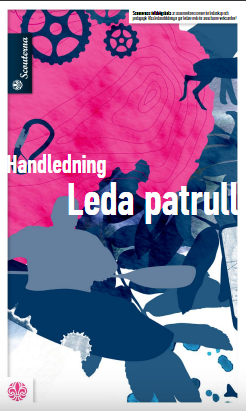 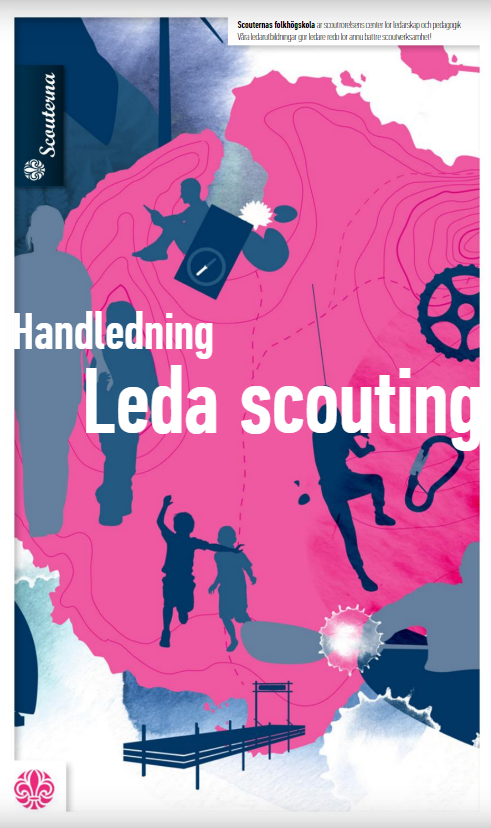 Graphically inspiring
Printed
Available in pdf online
Status for trainers and courses
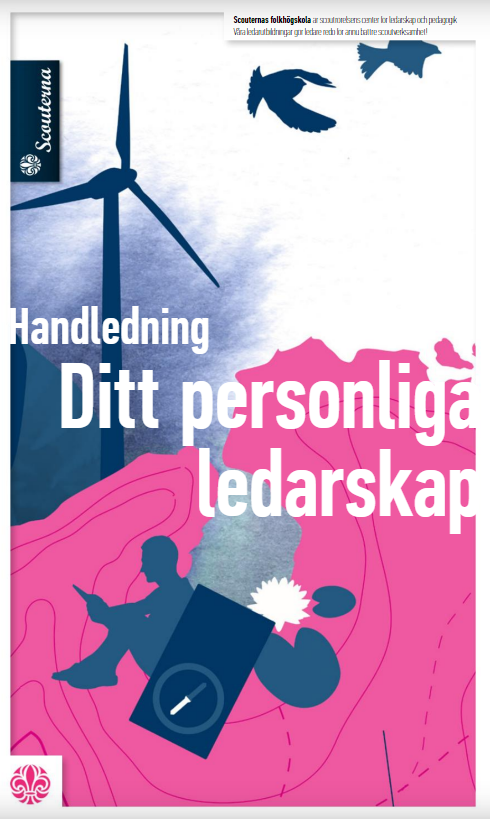 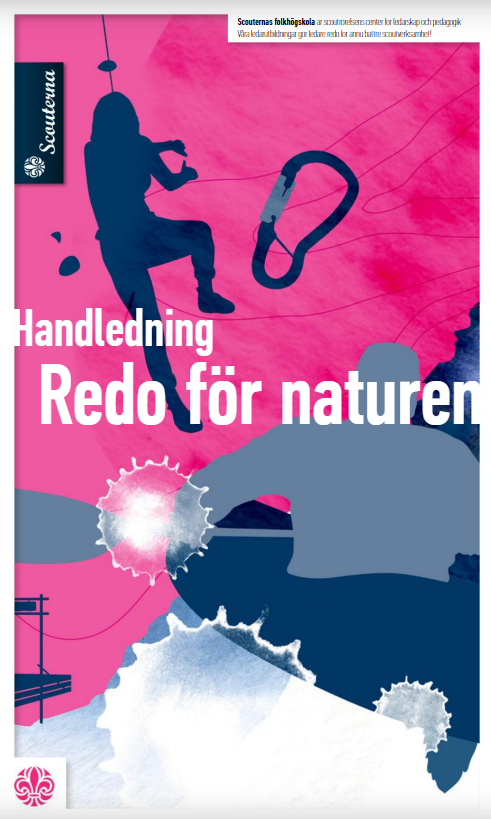 [Speaker Notes: This is a place for great knowledge from all of the various local courses.]
Chapter for trainers in the tutorials
It's about attitude
How to act, behave and think within the course, as a trainer
Sets the limits for what this course is
Trainers training and meetings
One full weekend with inspiration, workshops etc.
“Training for trainers”
Workshops within the trainers interest
Pick and choose
Number of trainers: 
2016: 100 2017: 80 
nationell jamboree2018: 1502019: 200?
[Speaker Notes: Here adventure scouts come to develop as leaders. 12-14 year´s of age]
Badges
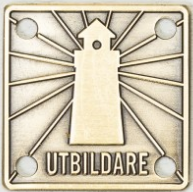 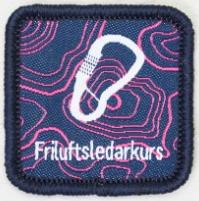 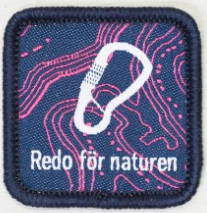 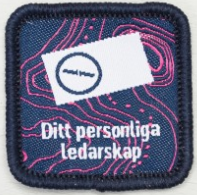 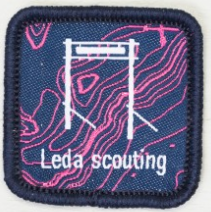 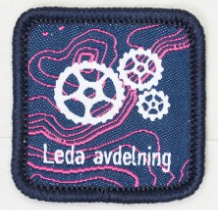 [Speaker Notes: Here adventure scouts come to develop as leaders. 12-14 year´s of age]